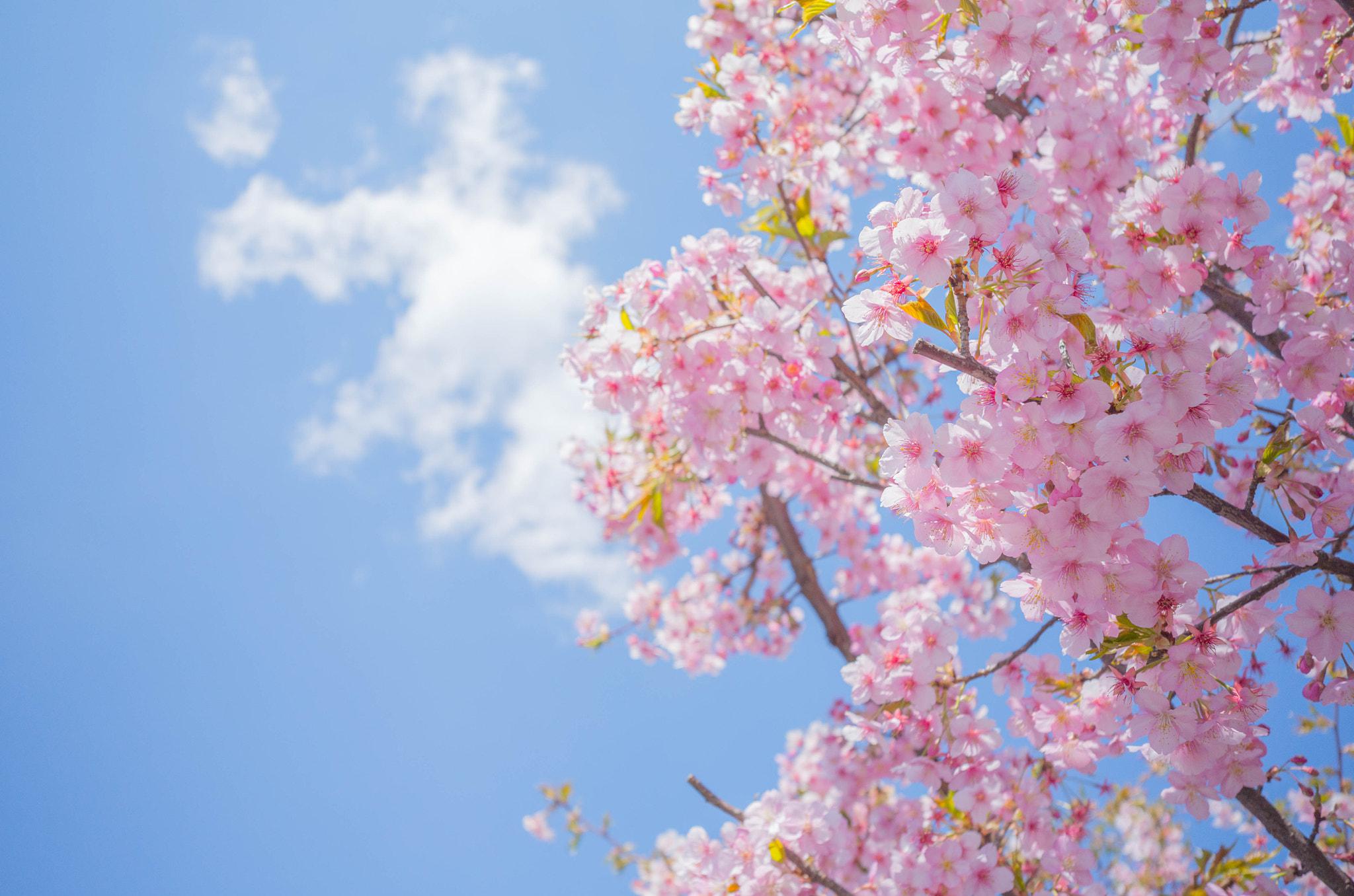 PROLJEĆE – IZRADA PLAKATA
Vremenske prilike, boljke i životinje
Proljeće i ljudi
Pripremila: Vesna Stipić, mag.prim.educ.
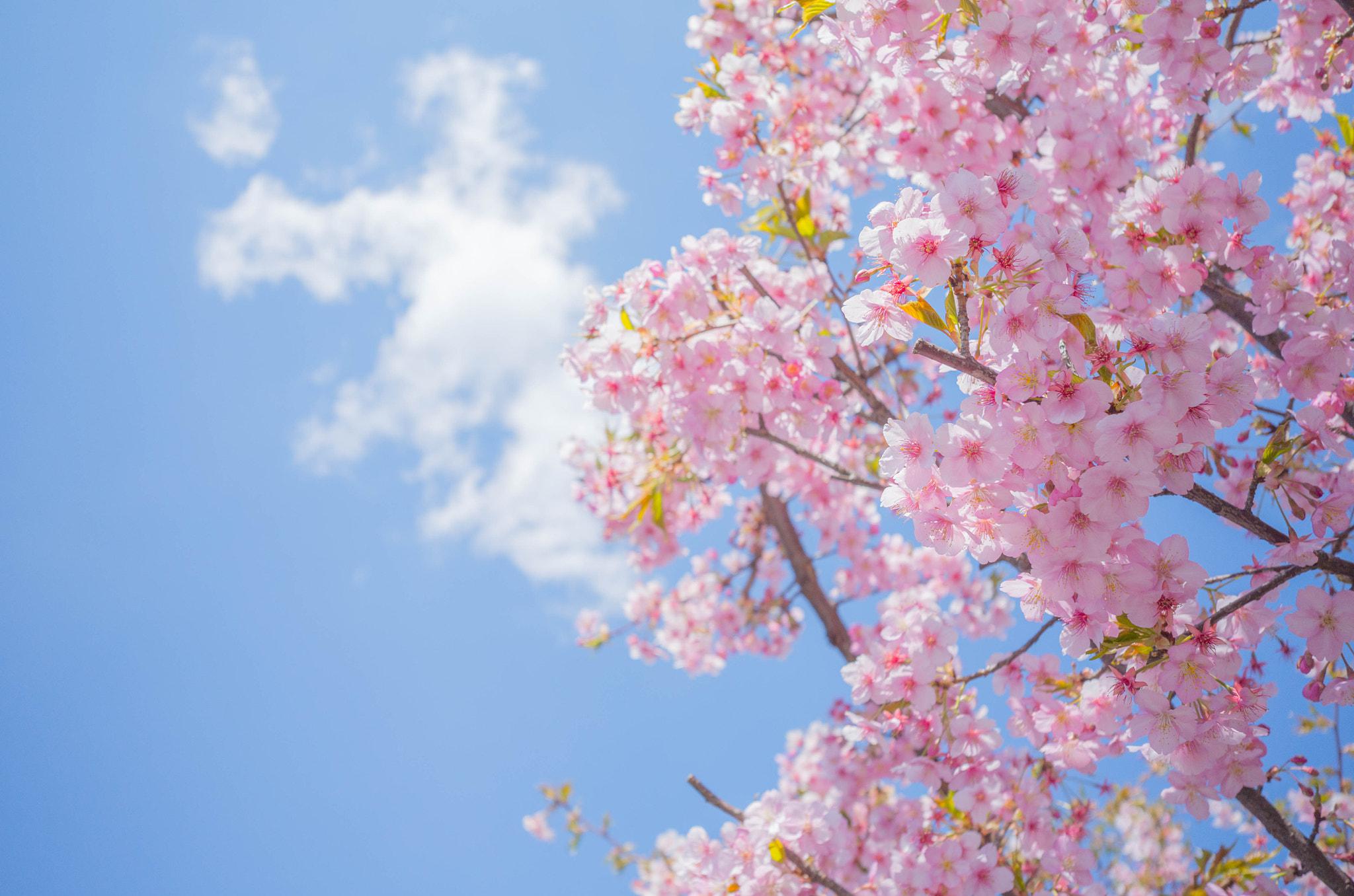 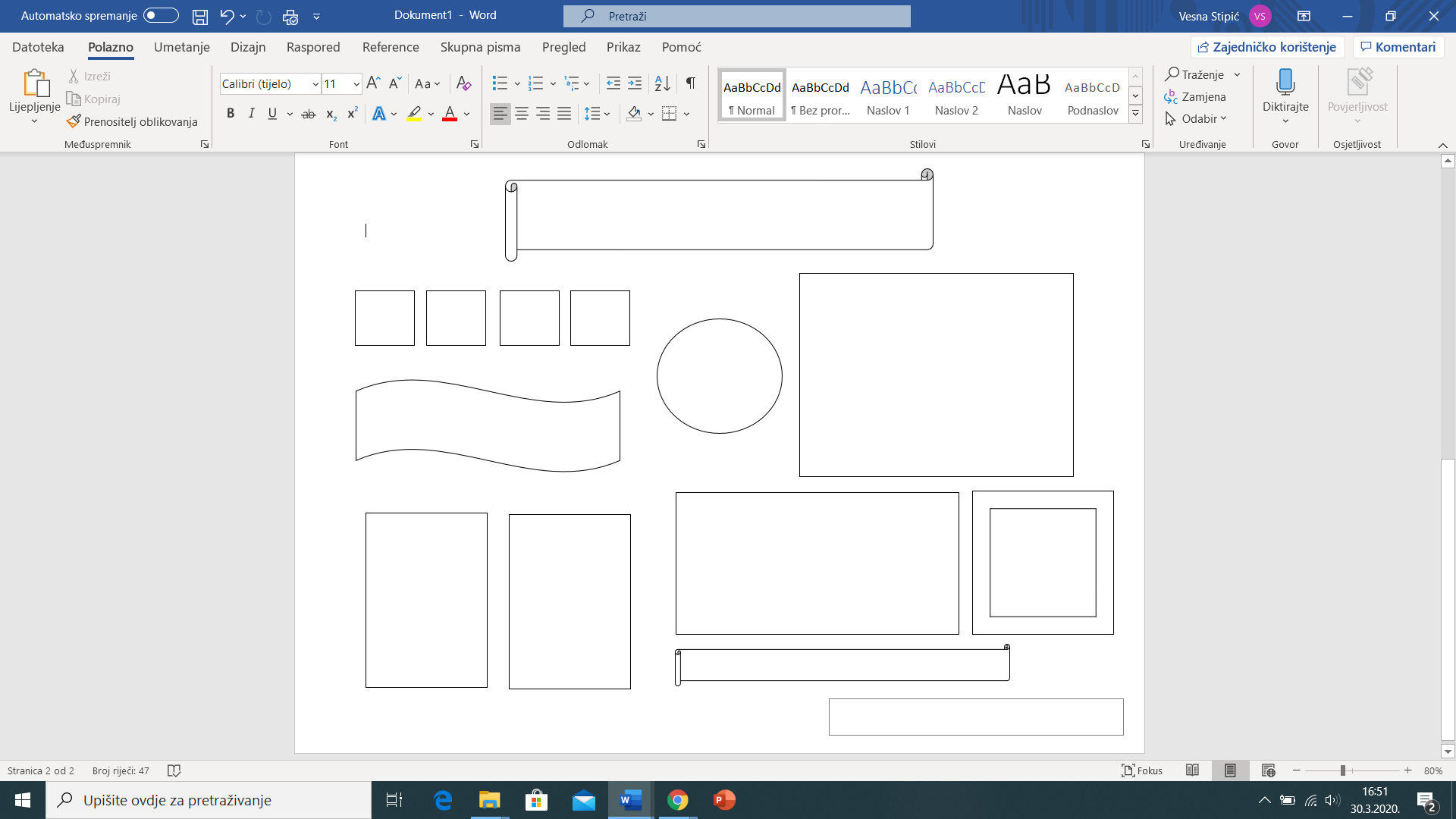 Naziv godišnjeg doba koje traje. Piši što ljepšim velikim slovima. Slova možeš izrezati iz časopisa ili iz papira u boji.
Kakvo je vrijeme?
Nacrtaj simbole za vremenske prilike u proljeće.
Prepiši iz udžbenika rečenicu o duljini dana i noći u proljeće.
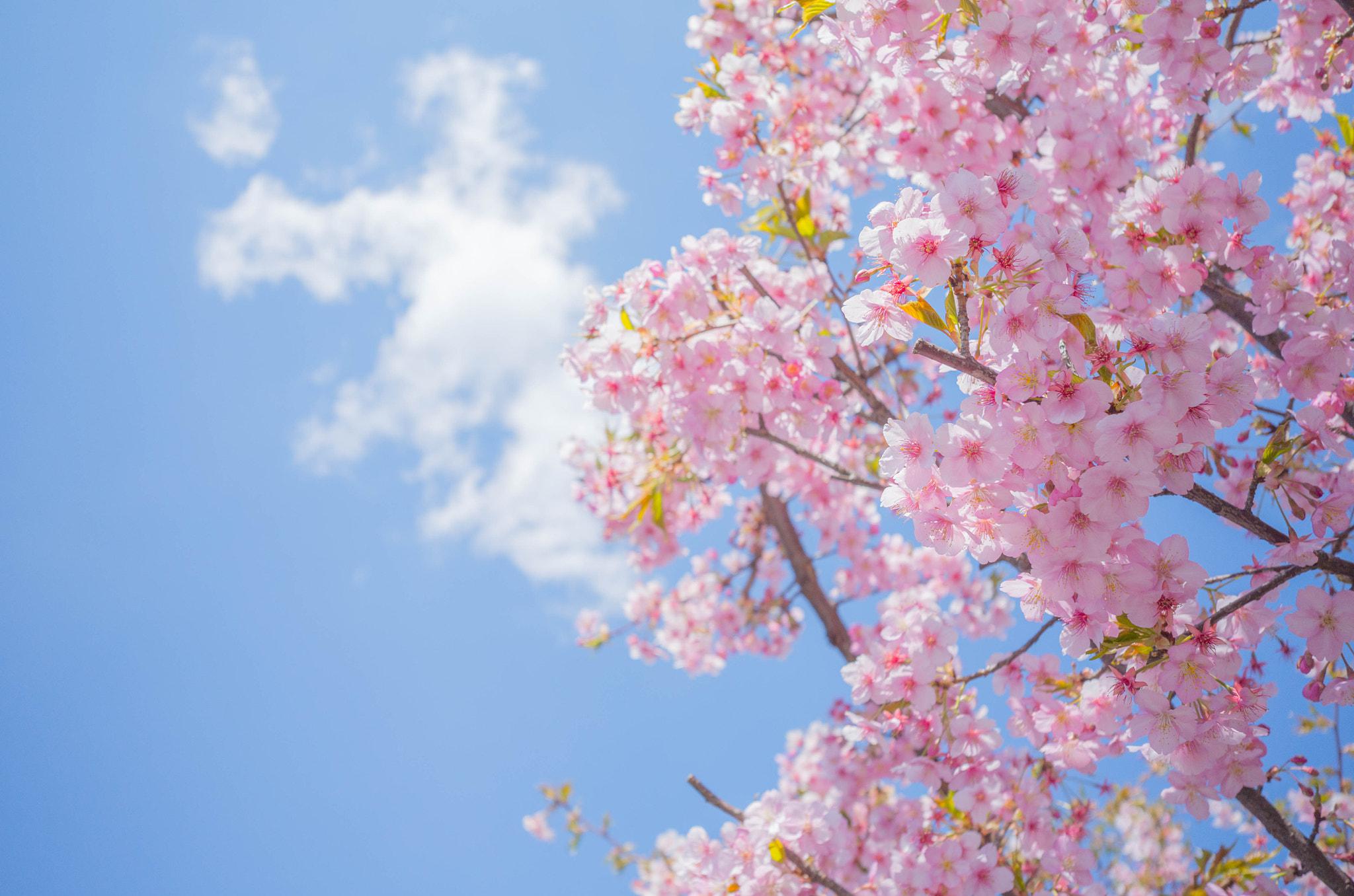 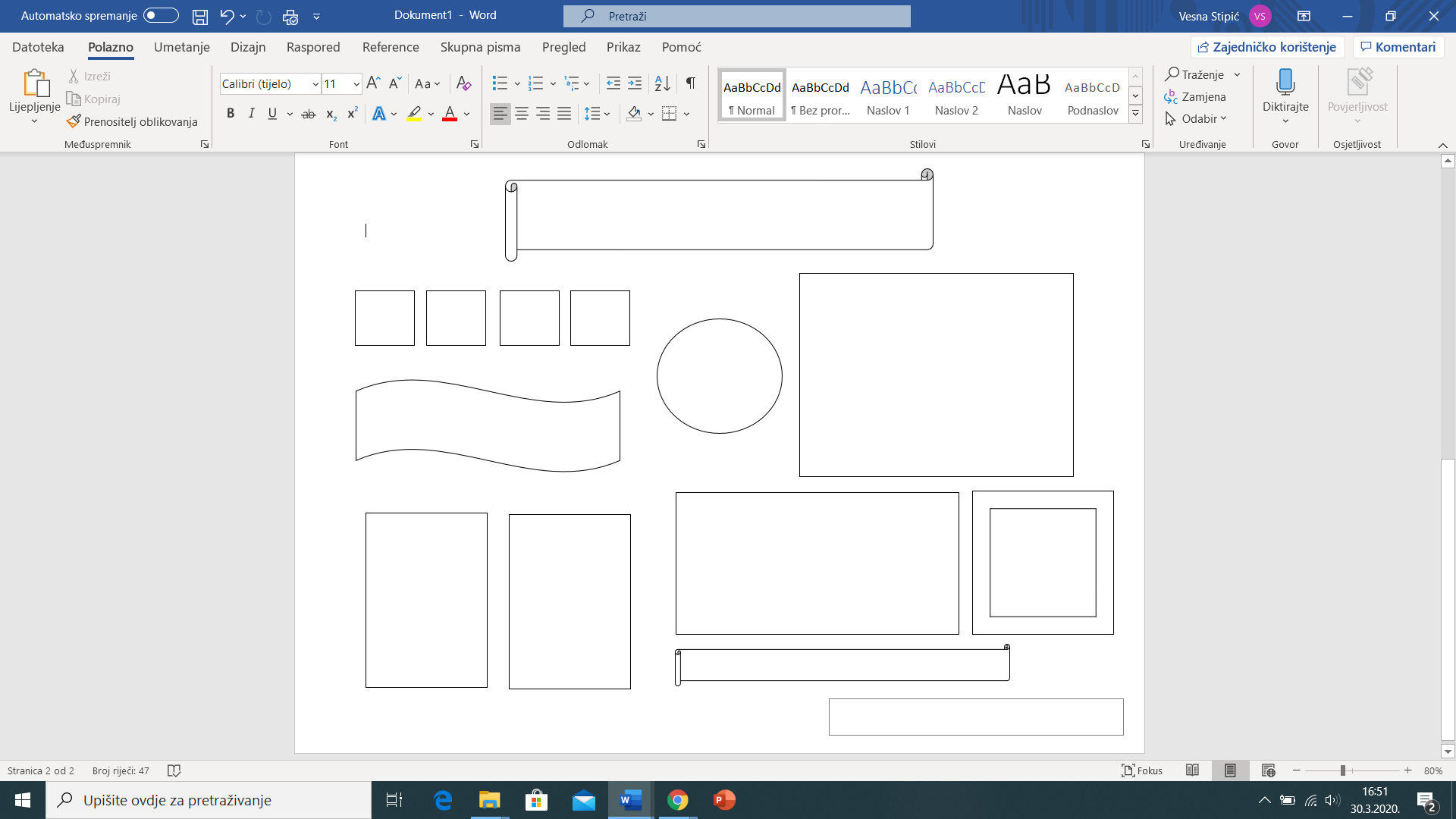 Nacrtaj vjesnika proljeća čije ime počinje 17. slovom abecede.
Nacrtaj proljetnicu koja ti se najviše sviđa i napiši njen naziv.
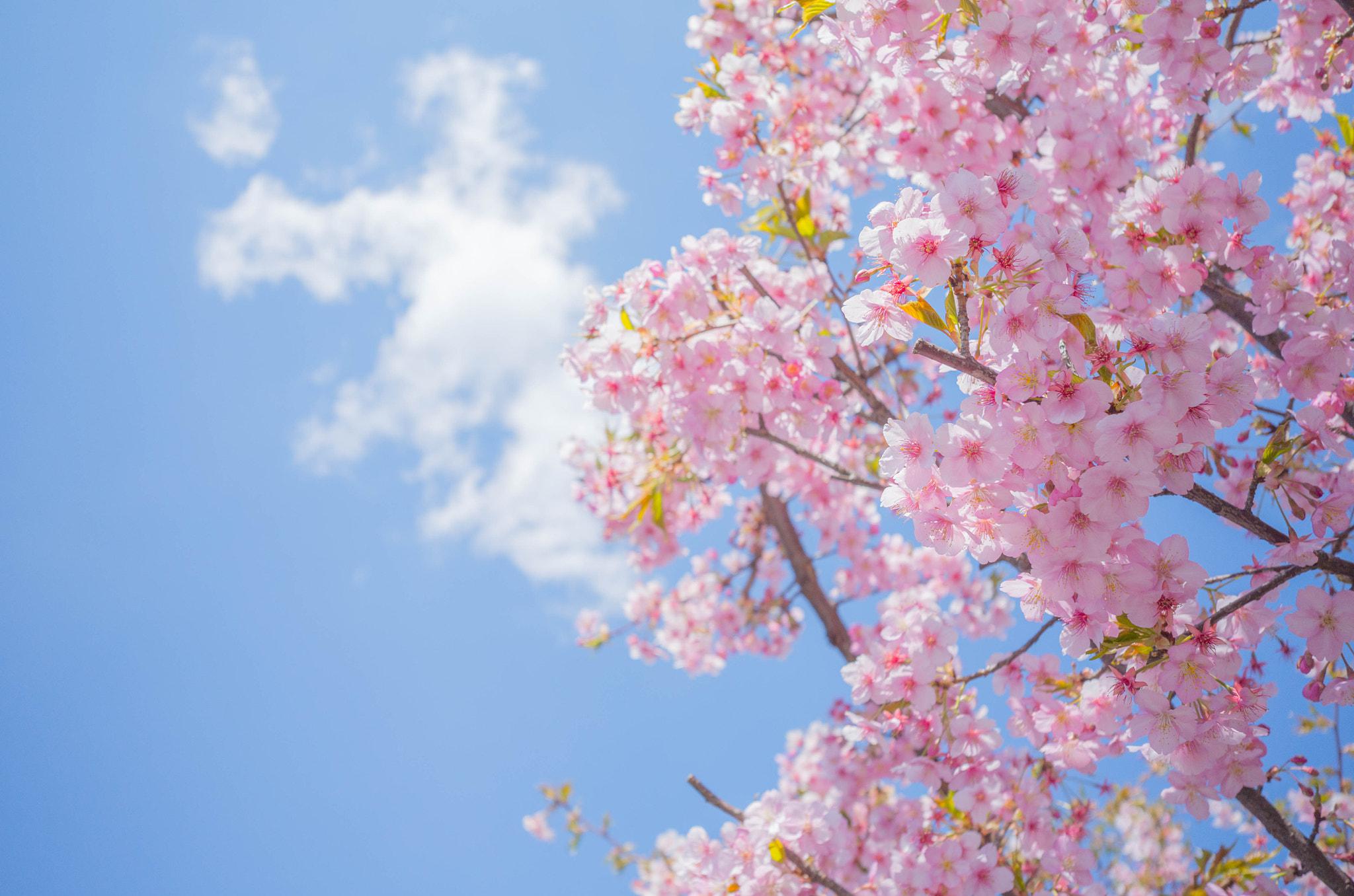 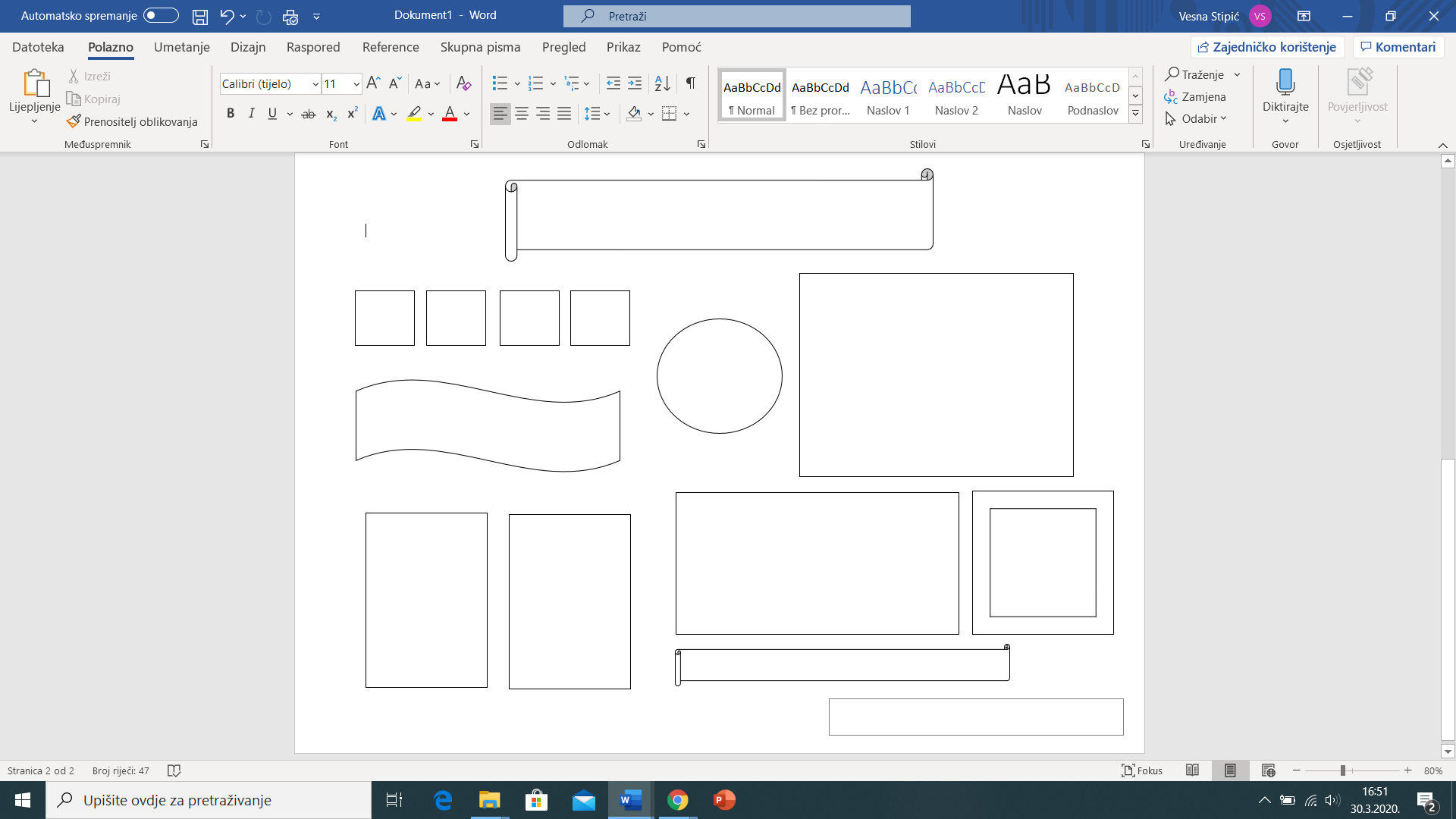 Nacrtaj dječaka odjevenog za kišovit proljetni dan poput djevojčice sa slike u Tragu u riječi str.106.
Promijeni boje.
Nakon kiše na nebu se stvori,prekrasnim bojama kao da govori.Jedna do druge šarena je pruga,Ti znaš, ona zove se _______.
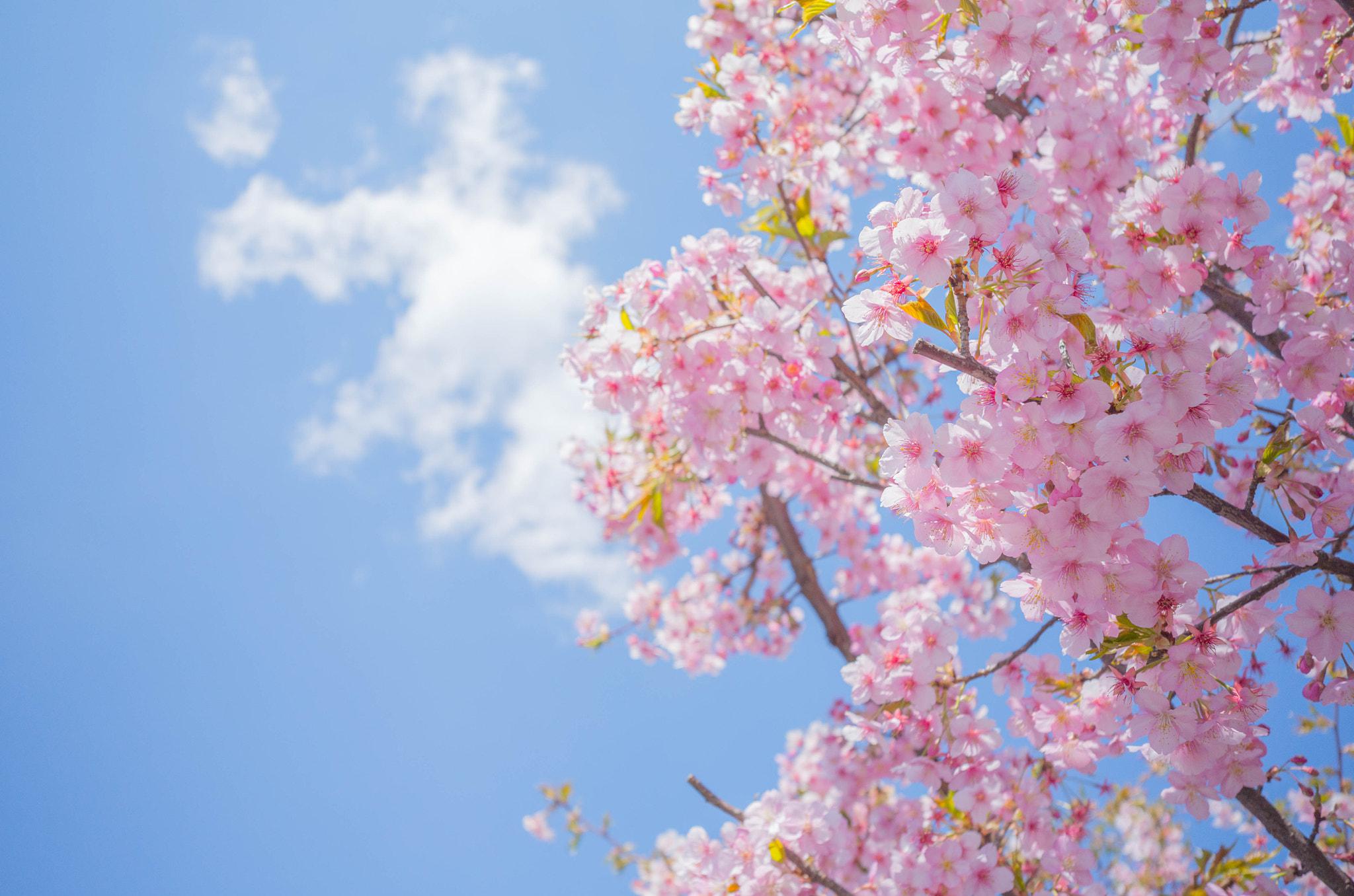 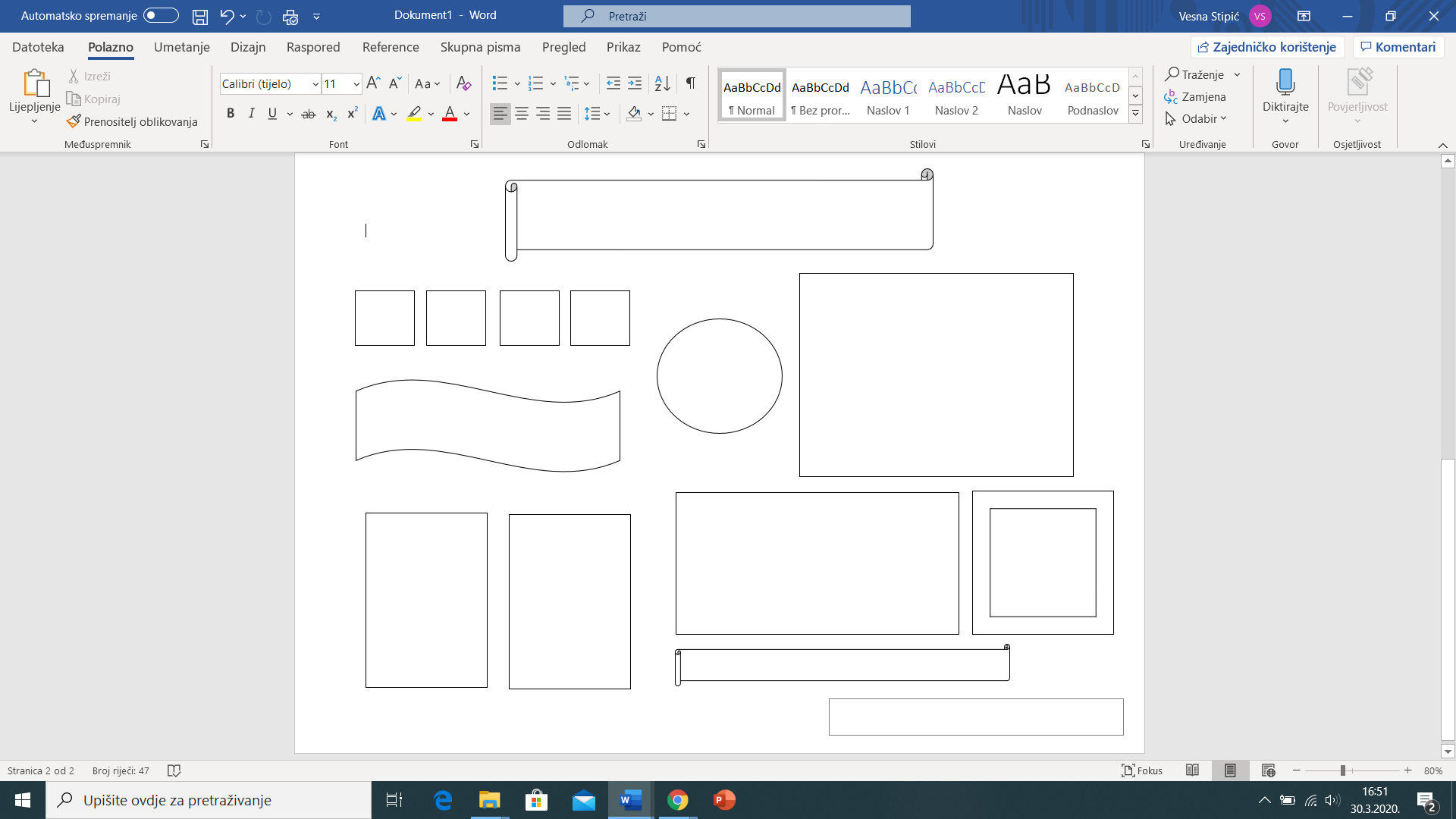 Nacrtaj pticu iz zagonetke, njene mlade u njihovom proljetnom staništu. 
U jesen kreće prema jugu,                       gdje ostaje zimu dugu.Kada dođe proljeće,opet nama dolijeće.Draga nam je ova ptica,a zove se ______________ .
Koliko ti se sviđa izrada plakata? Odaberi znak i nacrtaj ga.
Poruka o proljetnicama!
Ime i prezime, razred
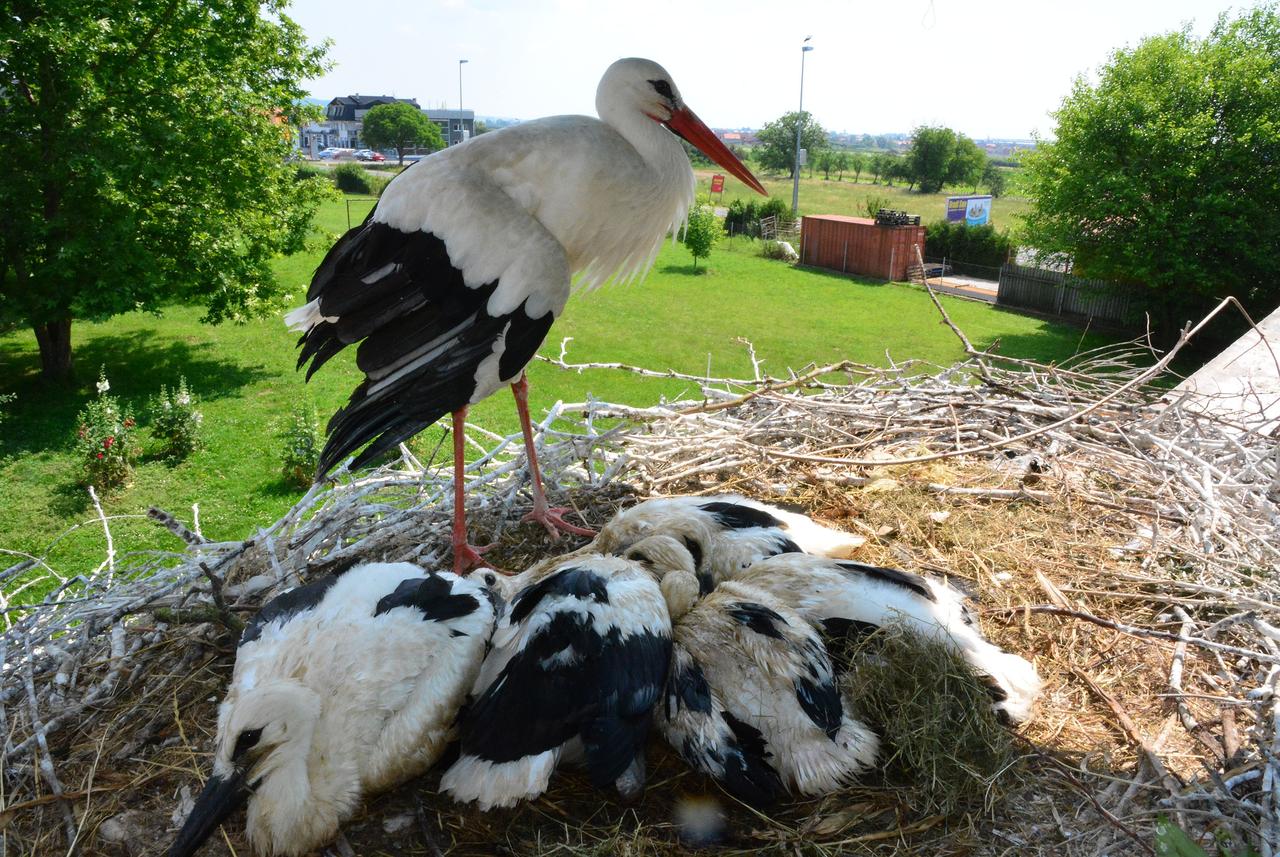 BRAVO!!!
Svoj plakat prikaži na sljedećem satu prirode i društva.